BOOKS AND WRITERS
By Oksana solodka
Do you like reading? Why? Why not?
What do you like to read about?
What is your favourite book? Who wrote it?
What popular writers do you know?
Video Watching https://www.youtube.com/watch?v=Cfm8rN46T7U
What genres of books do you remember from the video?
Have  you got books at home? What genres are they?
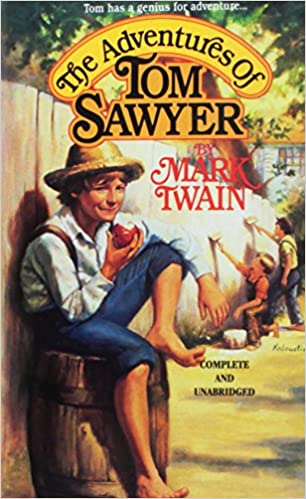 GENRES OF BOOKS
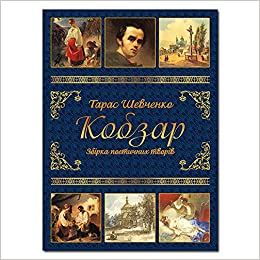 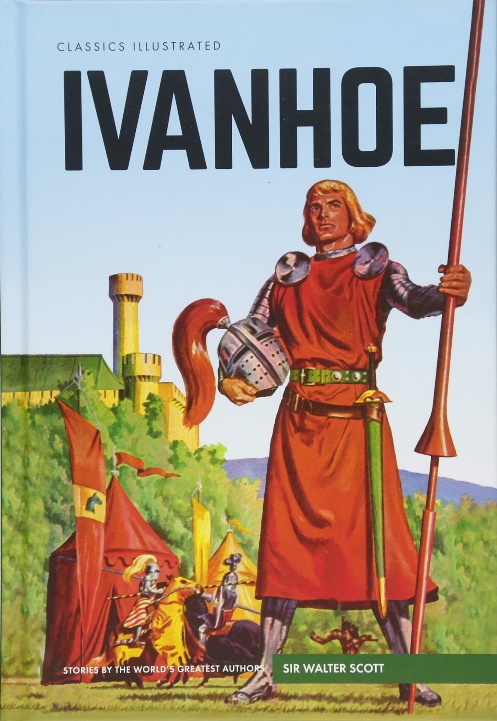 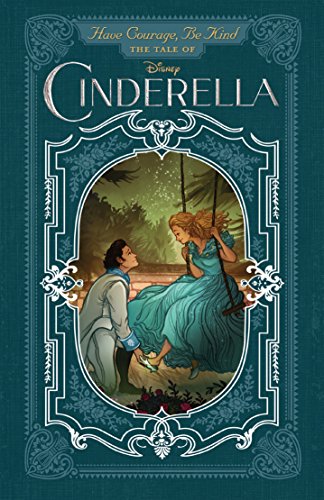 Fantasy
Mystery
Traditional Tales
Realistic fiction
Science Fiction
Historical Fiction
Poetry
Drama
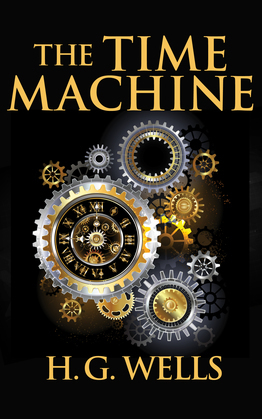 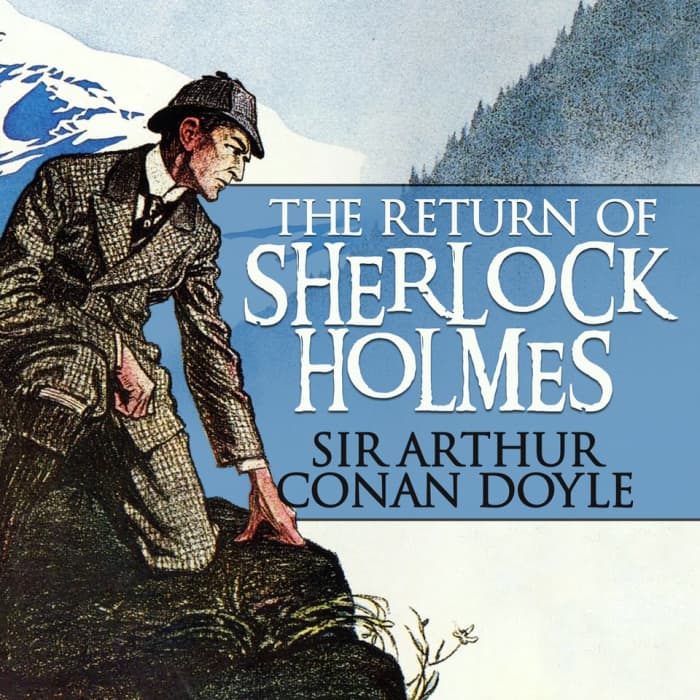 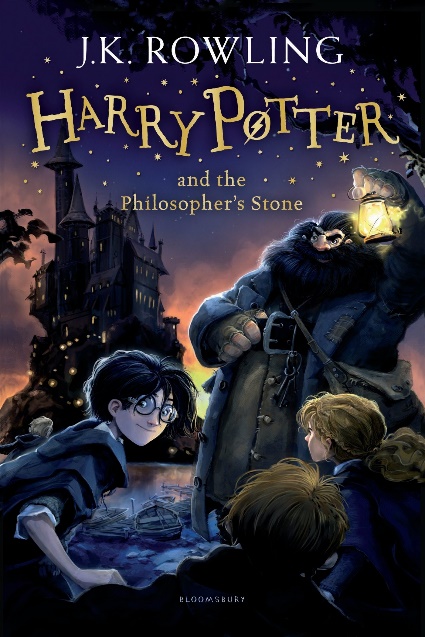 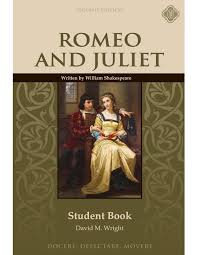 Exercise 2 (a, b), p. 116
Hometask:  ex.4(a), p. 117  (explain what to do)
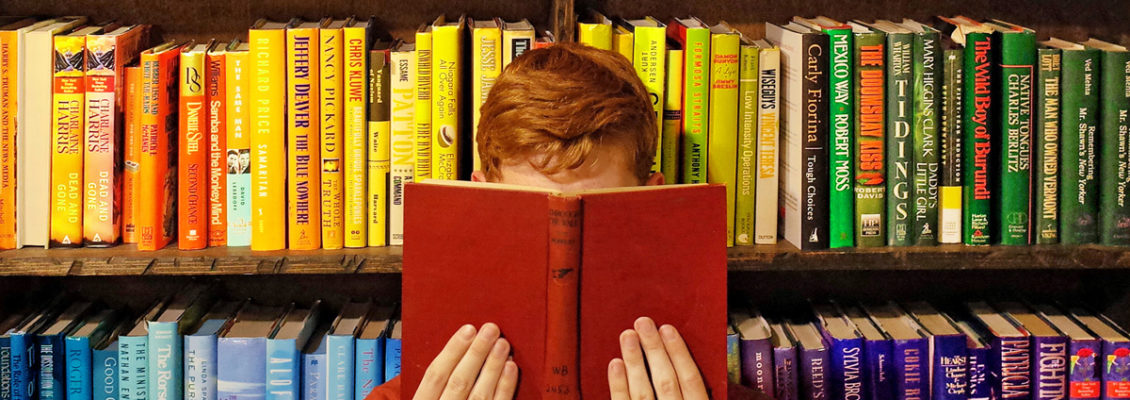